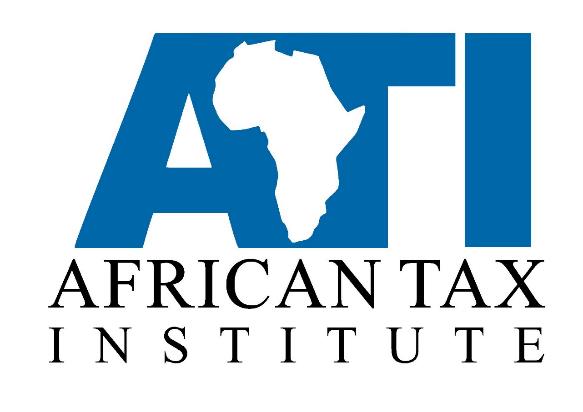 MVV182K/01: 
Property-Related Taxes – Issues & Trends
Introduction to Property-related Taxes
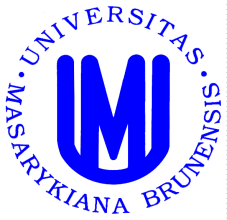 This course (1)
After this course you should – 

have a fair understanding of the key international policy, legal and administrative issues and trends in relation to real estate transfer taxes and recurrent property taxes; and
be able to evaluate how property-related taxes in the Czech Republic relate to international policy trends and practices.

A detailed discussion of property-related taxes in the Czech Republic falls outside the scope of this course
This course (2)
This course (3)
Instructors: 

Prof Riël Franzsen, Director: African Tax Institute, University of Pretoria (South Africa)

Prof Michal Radvan, Faculty of Law, Masaryk University (Czech Republic)

Prof William McCluskey, Extraordinary Professor, African Tax Institute, University of Pretoria (Northern Ireland, UK)
Introduction
An enabling tax environment
Constitutional and legal environment
Political environment
Institutional environment
Real-world environment

Property-related taxation
History
Concepts and definitions
Key policy and administrative features
Revenue importance
Challenges
Property tax and other own-source revenue
Implementation of (sub-national) taxes:

Constitutional and legal framework
Political environment
Fiscal environment
Institutional environment
Specific legislation
Realities within which the law and administration function
Constitutional & legal environment
What does the Constitution and/or other enabling legislation dictate or allow?
Does it provide mere principles or guidelines, or an actual framework? 
Is a provision descriptive or is it prescriptive?
Fiscal capacity and/or tax effort?

Does legislation allow for –
Tax (base) sharing? 
Revenue sharing?
Options or alternatives (e.g. regarding tax base)?

Which level or tier of government –
Determines the tax base?
Levies the tax?
Sets the tax rate or rates?
Grants exemptions and other tax relief?
Is responsible for collection and enforcement?
Is entitled to the revenue?
Political environment
Decentralization versus centralization
National fiscal policy versus local fiscal policy
Local government reform
Land use policies versus fiscal policies
Equity versus revenue
Equity versus efficiency
Ministerial discretion 
Vested interests
Election politics
Institutional framework
Which level or tier of government –

Decides on the tax base?
Is responsible for collecting relevant data?
Is responsible for valuation or assessment?
Is responsible for setting tax rates?
Is responsible for collecting the tax?
Has oversight functions regarding any of the above functions?

Avoid duplication, overlapping or fragmentation of functions
The law and taxation
“Law” (its relevance for purposes of taxation)
Constitution
Specific laws (e.g. Revenue Code; Income Tax Act; Tax Administration Act)
General laws
Regulations and rulings
Common law (e.g. family law, law of succession)
E.g. definition of “spouse” for tax law purposes
Country realities
Availability of relevant data
Property-related data 
E.g. a deeds registry, sales records
Fragmented data collection and maintenance responsibilities
E.g. different ministries or levels of government; private sector

Availability of necessary capacity, skills and resources to administer the property tax 
E.g. numbers of valuation professionals
E.g. budgeted funds to maintain system
“Immovable property” as a taxable object
Property-related taxes – 

Income produced (e.g. Ancient China)

Ownership or occupation (e.g. property taxes)

Acquisition and/or alienation (i.e. transfer)
History of property taxation
Antiquity
China (2,697 BC)
Mesopotamia 
Egypt
Macedonia
Rome

England – “Poor Relief Act” (1601)

Europe and her colonies
Property-related taxes, fees & charghes
Real Property Transfer Tax
Stamp Duty

Estate/Succession Tax
Donations/Gift Tax

Capital Gains Tax
Land-value Increment Tax

Land Tax, Unimproved Value Tax, Site Value Tax
Building Tax
Property Tax (= Land & Buildings)

Land Value Capture & Land-based Finance Instruments: E.g. Development Charges, Betterment Levies

Registration Fees or Publication Fees 

Land Rent
Relevant defenitions
“Property-related tax” 
A tax on the ownership, occupation, or transfer of “property”

“Property transfer tax” 
A tax on the acquisition or alienation (or both) of “property”

“Property tax” 
A recurrent tax imposed by government on the ownership or occupation of (immovable) property

“Rates” 
A term used in many countries (with a British colonial heritage) for a property tax levied at the local government level
Why property tax?
Advantages

Property is fixed in location

Property is highly visible

Land has an inherent value

Taxpayers are (usually) readily identifiable

Relationship between revenue and public services

Low compliance cost

If well administered, may yield significant revenues in a sustainable and predictable manner
Disadvantages

Highly political

Taxes unrealised income

Cumbersome to maintain

High administration cost
Revenue – the basics …
Revenue
Tax base
Tax rate
x
=
Important political challenges…
Ultimate benefit…
Revenue mobilization model
Policy variables                     Administration variables

  CR:     Coverage ratio
  VR:     Valuation ratio
  Col R: Collection ratio


Source: Kelly (2000)
Revenue
Tax base
Tax rate
CR
VR
Col R
=
x
x
x
x
Further key challenges…
What services does the recurrent property tax typically fund?
Revenue importance
Levels of and Trends in Property Tax Revenues     (Percent of GDP)
Sources: OECD Global Revenue Statistics Database (2022); European Commission 2020 (2020). The number of countries in each grouping as of 2022 is shown in brackets.
European Union: Property taxes’ per capita revenue importance (2015)
Sources: Brzeski, Romanova & Franzsen 2019; Eurostat 2017; United Nations Department of Economic & Social Affairs 2015.
Taxes on property as % of GDP
Source: European Commission, DG Taxation and Customs Union, based on Eurostat data
Property tax challenges
Property tax is a challenging tax to administer

Data intensive (property discovery, assessment)
Important role for information & communication technology (ICT)

High administration costs (unpopular with officials and administrators)

High political costs (unpopular with politicians)

Seldom properly understood (unpopular with taxpayers)
Conclusions
“Tax administration = tax policy”
Study: 
Norregaard, 2013

It must be possible and practicable to implement tax policies in the short term and these must be sustainable in the long term

The recurrent property tax is a difficult and costly tax to administer
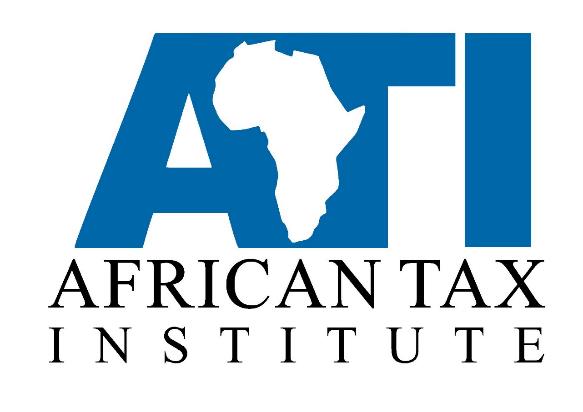 MVV182K/01: 
Property-Related Taxes – Issues & Trends
Property Transfer Taxes – An Overview
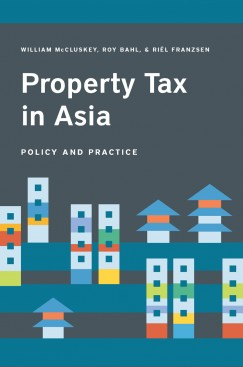 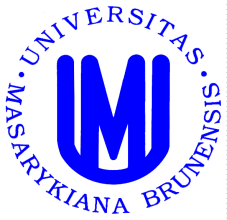 Property as a taxable object
10 May 1529

What is the significance of this date?
Historic overview
Property transfer has been a taxable event since ancient times
Egypt
Rome

Charles V – 10 May 1529

Spain – Alva and the 5% tax (1571)

Holland 
Transfer duty (40th penny – i.e. 2.5%) in 1598 
Stamp duties in 1624
Property transfers a taxable events
Property is fixed in location

Property is highly visible

Property has an inherent value

Taxpayers are usually readily identifiable

Transfers are often “public” and require official input

Administrative provisions
No legal transfer of (property) rights before payment of tax
		(i.e. before tenure rights are acknowledged and protected in terms of law)
Comparative overview
Taxes on the transfer of real estate
Transaction-type taxes
Focuses on the underlying transaction (e.g. contract of sale)
Typical in Civil Law-countries with a European legal tradition 
E.g. Belgium, Germany, Luxembourg, Spain
High tax rates (often above 5%) – e.g. Belgium, Spain
South Africa: 0% to 13%, Zambia: 5% (was 10% from 2014 to 2016)

Stamp duties
Focuses on documents (e.g. deed of sale/registration)
Typical in Common Law-countries with an English legal tradition
E.g. UK, US, Canada, Australia, India
Low tax rates (generally below 2%), but:
UK: 0% to 12%
Grenada: 10% and St Vincent & The Grenadines: 10%

Both stamp duty and transfer tax(es)
Some Caribbean countries, Thailand, Lesotho

Registration fees
Focuses on registration, but constitutes a user charge rather than a tax
Some policy issues
Tax base
Possible “overlap” with other taxes
Value-added tax (VAT)
Capital wealth taxes (death duties and gift taxes)
Capital gains tax (CGT)
Taxation at more than one government level
Scope of “acquisition”
Scope of “property”

Taxpayer
Seller, or buyer, or both?
Caribbean countries
Higher rates on acquisition by non-citizens
Caribbean, Seychelles, Botswana
Taxable value
‘Consideration’
Additions
Exclusions

and/or

‘Declared value’
The contracting parties provide values 

and/or

‘Market value’
Responsibility?
Capacity?
Real Property Transfer Tax Rates: Europe
Sources: UN Habitat, Land and Property Tax-A Policy Guide (2011); World Bank's Doing Business (2020); McCluskey et al (forthcoming).
Real Property Transfer Taxes in 44 African Countries
Source: Adapted and updated from Franzsen & McCluskey (2017); Franzsen (2020).
Property transfer taxes – tax rate design
Single flat rate
E.g. Zambia, Croatia 

Multiple flat rates – depending on who acquires
Citizens vs. non-citizens (e.g. Botswana, also Grenada, Saint Lucia)
Natural persons vs. companies (e.g. Namibia, also Armenia)

Progressive tax rates – with reference to value
Possible zero-rating (e.g. South Africa)

Multiple taxes, e.g. transfer tax and stamp duty
E.g. Eswatini, Lesotho, Thailand

Transfer tax and tax rate trends
Abolition – Kosovo, Slovakia, Srpska (in Bosnia & Herzegovina), most recently Czech Republic (2020)
Reductions in tax rates – some African & Caribbean countries, Indian states
Recent increases in tax rates – South Africa, United Kingdom
Typical problem area
Nature of ‘property’ 
Is ‘property’ properly defined in the law?

Separate properties for a lump-sum price 

Property includes other items 
e.g. goodwill and/or movables

Valuation of limited real rights (e.g. usufruct) and/or bare dominium

‘Indirect acquisitions’ - through companies, corporations, or trusts 

Multiplicity of similar taxes – e.g. Caribbean and Thailand
Issues - property transfer taxes
Co-existence with a VAT, capital gains tax (CGT) and property tax
Should transfer taxes be replaced by CGT?

Impact on -
Overall fiscal policies
Property markets (e.g. Caribbean countries)
Cost of housing (e.g. Croatia, Hungary)
Credible property values (e.g. Kenya, Thailand, Zambia)
Recurrent property tax base

Papers/book chapters on property transfer tax issues: 
Bahl, R.W. 2004. ‘Property Transfer Tax and Stamp Duty’. ISP Working Paper 04-27, Andrew Young School of Policy Studies, Georgia State University
Franzsen, R. 2020. ‘A Review of Property Transfer Taxes in Africa’ in Land Reform in Africa New Ideas Opportunities and Challenges, African Development Bank: Abidjan, 112-131
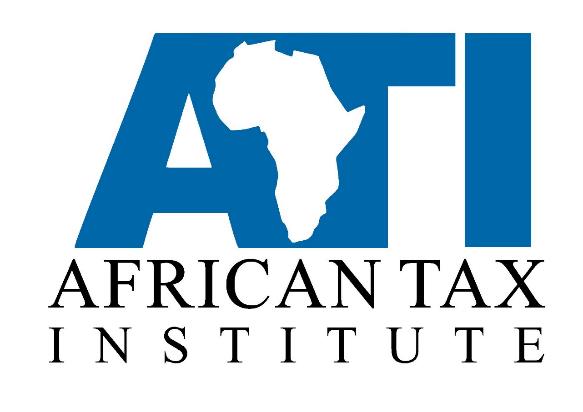 MVV182K/01: 
Property-Related Taxes – Issues & Trends
Recurrent Property Taxes – An Overview
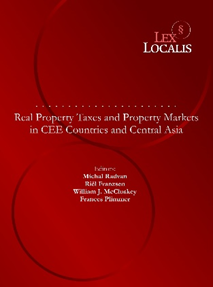 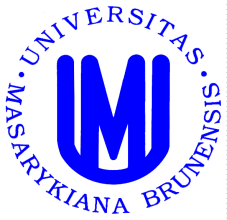 Introduction
Comparative reviews and terminology
Tax bases
Options and trends
Valuation
Options and trends
Tax rates
Options and trends
Tax administration
Reform
Comparative reviews
International best practice
Lessons
Regional or international trends
Dangers
Terminology
Law versus reality
Historic development (e.g. colonial heritage) 
Political, social, economic and institutional issues
Country/region-specific realities
Land tenure
Property markets
Reliable data
Recurrent property tax base options
Simple per-unit “flat tax” systems

Area-based systems
Simple area (unadjusted)
“Calibrated” area systems (e.g., adjusted for location and/or use)

Capital value systems
Land only
Land and buildings collectively
Land and buildings separately
Buildings only
Value-banding

Rental value systems
Land and buildings collectively
Buildings only
Property tax systems
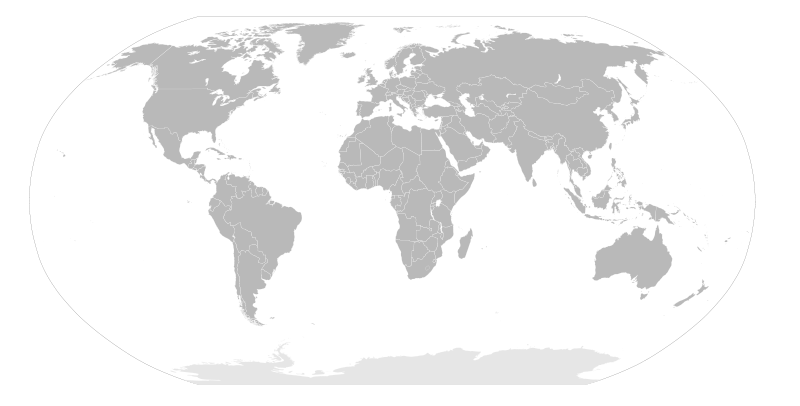 Franzsen and McCluskey, 2005; UN-Habitat, 2011; Fjeldstad and Heggstad, 2012; Franzsen and McCluskey, 2013; McCluskey and Franzsen, 2013; Norregaard, 2013; Franzsen and McCluskey 2017.
Map image: http://commons.wikimedia.org/wiki/File:BlankMap-World-v2.png
No recurrent property tax system
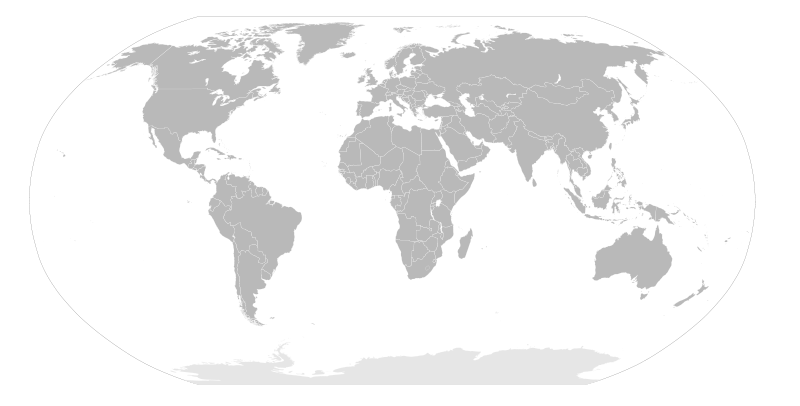 Per unit (‘flat’) tax system
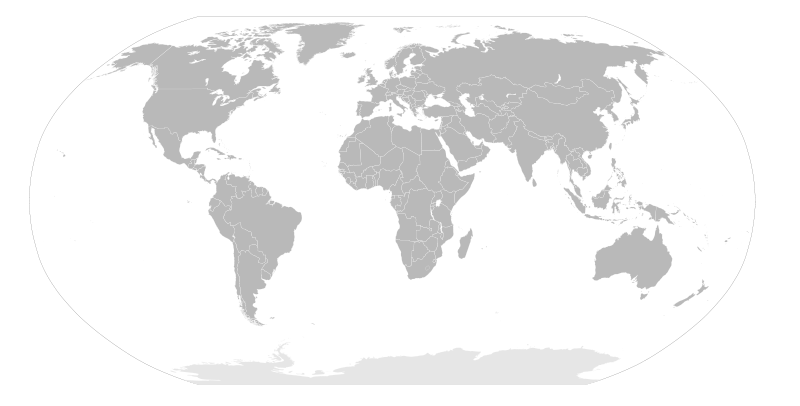 Advantages:
Simple to administer

Disadvantages:
Inequitable
Lack of buoyancy
Regressive
Area-based tax system
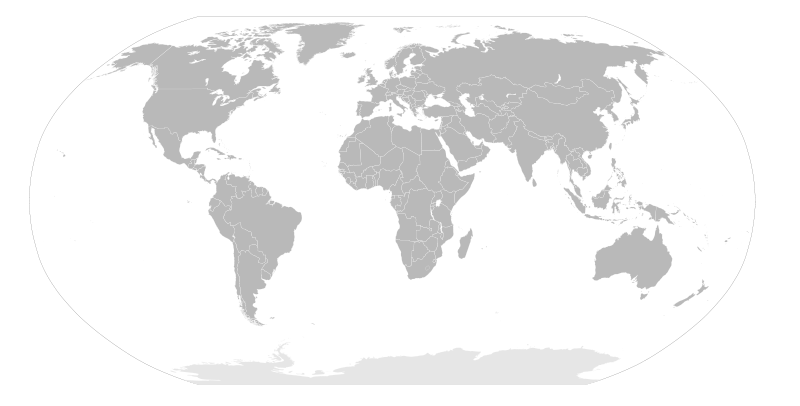 Advantages:
Simple to administer
Some relationship between size and value
Self-assessment; no objections and appeals
Could be combined with locational factors

Disadvantages:
Lack of buoyancy
Regressive
Area
Calibrated Area
Land value tax system
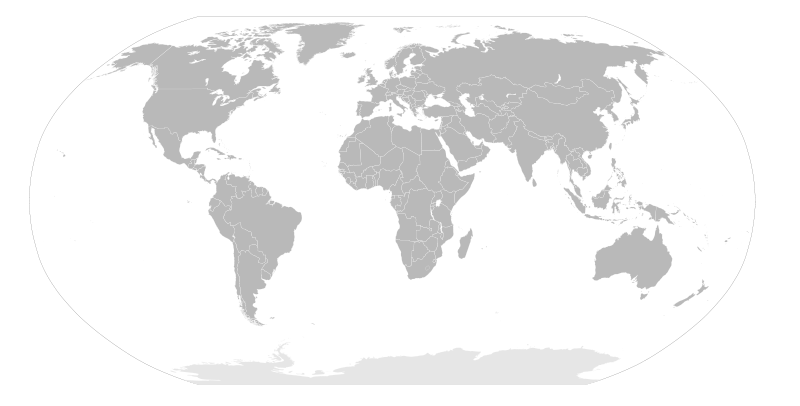 Advantages:
Requires little data to set up
Cheap to administer
Easy to maintain
Does not deter improvement

Disadvantages:
Lack of buoyancy
Narrow base = high nominal tax rates
Capital improved value system
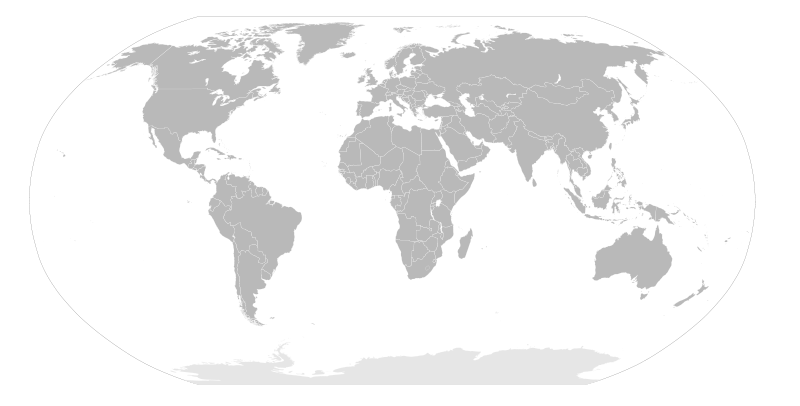 Advantages:
Buoyancy
Buildings constitute visible wealth
Broad base = low nominal rates

Disadvantages:
Constantly changing
Costly to maintain
Could stifle development
Banded capital value system
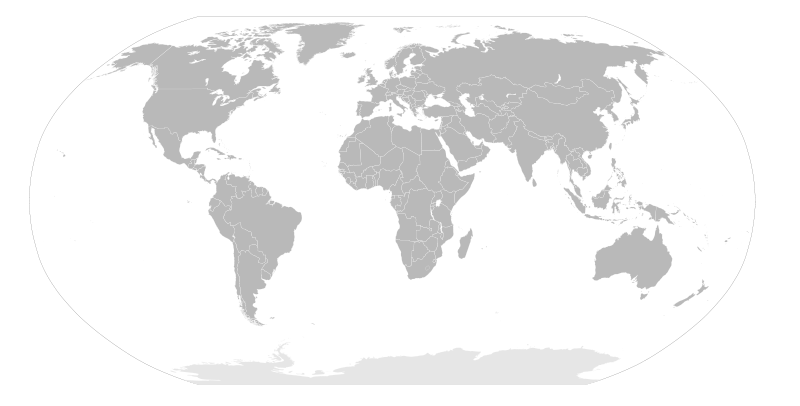 Advantages:
Few objections and appeals
Easy to administer

Disadvantages:
Regressive
In Practice
Statutory Option
Land and buildings separately
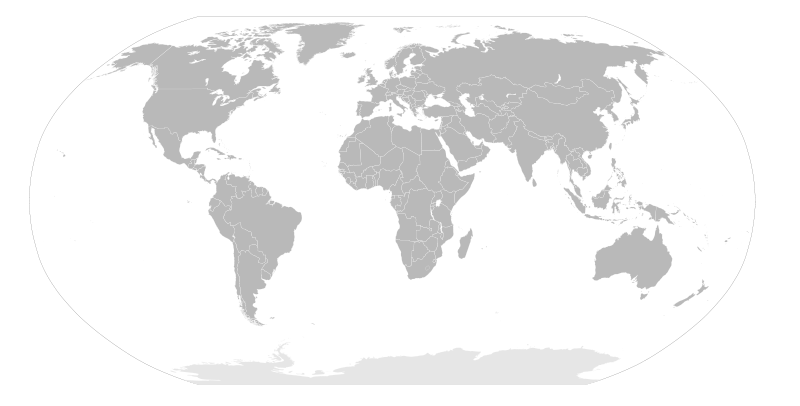 Advantages:
Some buoyancy
Buildings constitute visible wealth
Broad base = low nominal rates

Disadvantages:
Development unlikely to be stifled
Constantly changing
Costly to maintain (require various values)
Annual (i.e., rental) value system
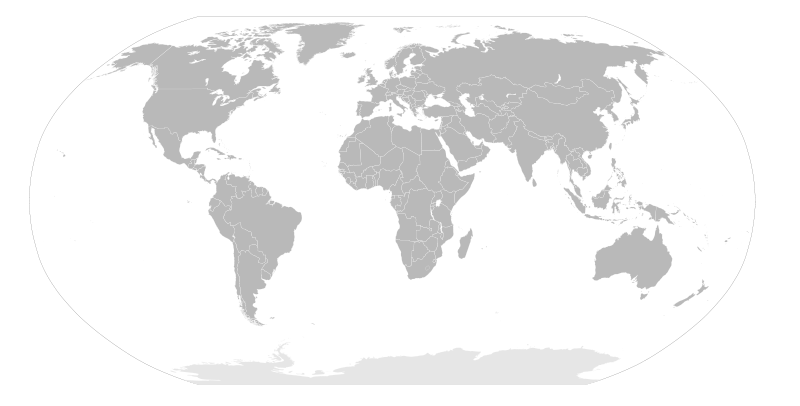 Advantages:
Buoyancy
Buildings constitute visible wealth
Broad base

Disadvantages:
High nominal rates
Costly to maintain
Building value systems
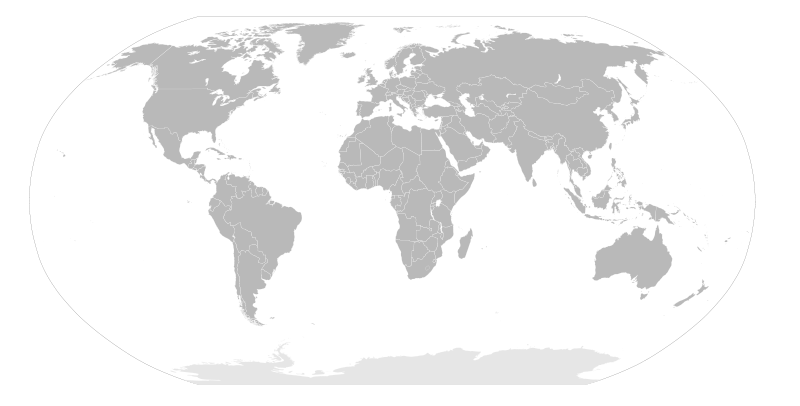 Advantages:
More buoyant than land only
Provides a base where land cannot be taxed – e.g. Ghana and Tanzania

Disadvantages:
Costly to maintain
Could stifle development
Rental Value
Capital Value
Europe
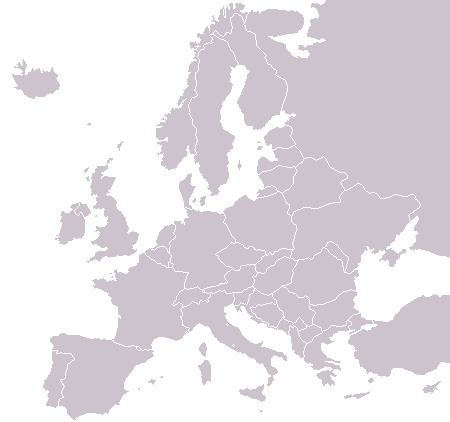 Discernable trends – tax base
Single, uniform tax base determined nationally (or at state/provincial level in federal countries)
Brazil, Canada, Egypt, South Africa, Uganda

Multiple tax bases determined nationally (or at state/provincial level in federal countries), local government can choose preferred base
Australia: South Australia, Victoria
Malaysia, New Zealand, South Africa (before 2005), United Kingdom

Move to capital (improved) value as preferred tax base
Anguila, Cameroon, Kosovo, Lithuania, Mauritius, Mozambique, Nigeria (Lagos State), Northern Ireland, Rwanda, Saint Lucia, Slovenia, South Africa

Move to simplified calibrated area-based or value zonal systems
Afghanistan, India, Malawi, Sierra Leone, Somalia
Trends - valuation
Valuation service providers
Government or government agency: Australia, Botswana, Canada, Hong Kong, Latvia, Lithuania, Malawi, New Zealand, Slovenia, Uganda, United Kingdom, Zambia
In-house (i.e. municipality itself): Kenya, Lesotho, Namibia, South Africa, United States
Committees: Egypt, Jordan, Yemen
Private sector: Malawi, Namibia, New Zealand, South Africa
Self-assessment: Cabo Verde; India (some cities), Liberia, Rwanda

Recent changes in respect of valuation services
Government to private sector: Botswana, Malawi, Uganda

Increased utilisation of computer-assisted mass appraisal (CAMA): Cameroon, Malaysia, Netherlands, Slovenia, South Africa
Trends – tax rates
Uniform versus differential tax rates
Many countries allow for differential rates (mostly on basis of use): Armenia, Canada, South Africa, Zambia

Setting of tax rates
Tax rates determined nationally: Armenia, Cameroon, Egypt, Jamaica, Rwanda 
Limited scope to set rates locally within nationally-determined parameters: Romania, Uganda
Tax rates determined locally and usually annually: Australia, Botswana, Canada, New Zealand, South Africa, Zambia

Oversight or control
Many countries provide for central/state approval or some oversight over locally-determined tax rates: Botswana, Namibia, Zambia
Possible rate-capping: South Africa
Status of tax administration
Billing
Problematic in many countries due to poor taxpayer data and/or poor postal services and lack of street addresses: Malawi, Philippines, Sierra Leone, South Africa, St Kitts & Nevis

Collection
Low or declining compliance due to poor or complete lack of service delivery: Philippines, Nigeria, South Africa
Low due to poor enforcement: Tanzania, Uganda
Political interference: Gabon, Senegal, Tanzania

Enforcement
Despite mechanisms in the law, generally weak due to lack of political and institutional support: Rwanda, Thailand, Uganda
Proper enforcement: Australia, Canada, Hong Kong, New Zealand, Singapore, South Africa…, United States
Recent or current property tax reforms
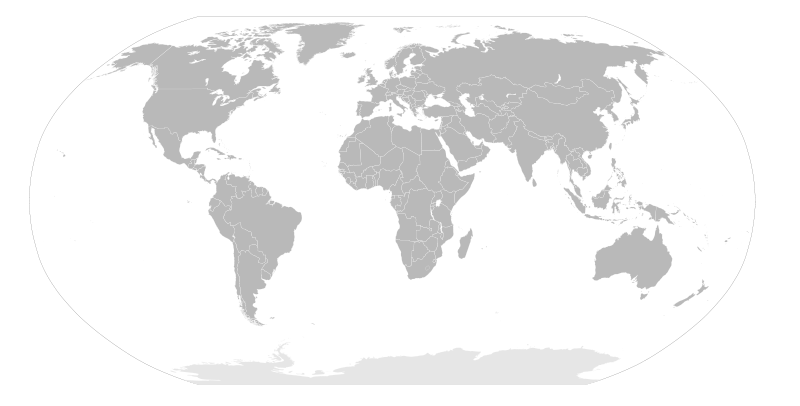 Developed countries
Franzsen, 2014
Developing/transition countries
Map image: http://commons.wikimedia.org/wiki/File:BlankMap-World-v2.png
Conclusions
“No one size fits all…” – diversity is the name of the game


The “best” system is the one that generates sufficient revenue in an as equitable manner as possible


Despite of (or because of) its political visibility, the property tax is an increasingly popular source of revenue at especially the local level of government
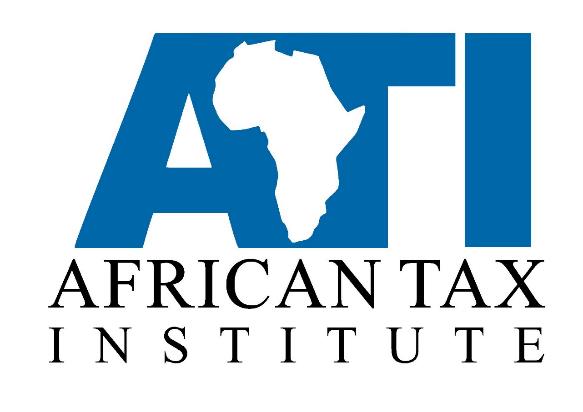 MVV182K/01: 
Property-Related Taxes – Issues & Trends
Tax rates & Tax relief
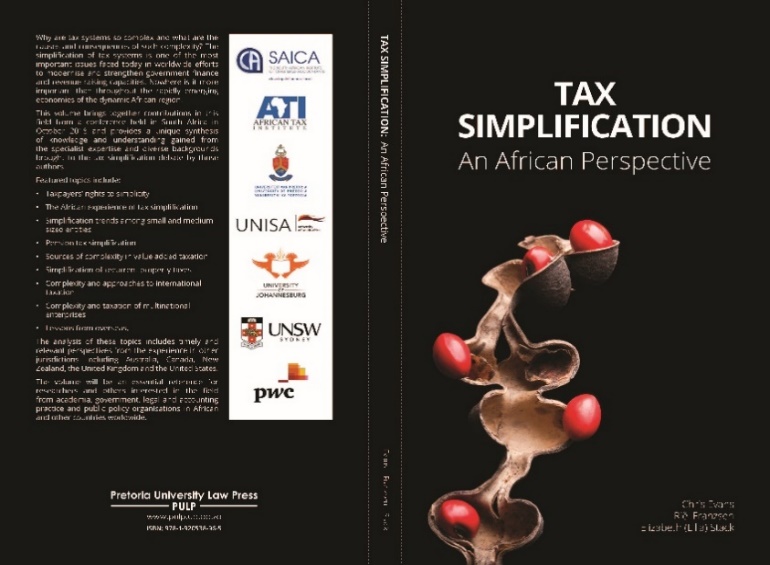 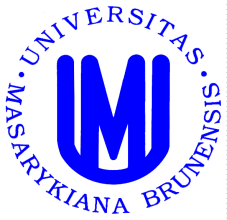 Introduction (1)
Tax base
Property discovery
Valuation
Assessment
Tax rates
Tax relief
Billing
Collection
Enforcement
System Management
Introduction (2)
Tax rate = converting assessment (i.e. assessed value) into a tax bill

Determining an appropriate tax rate constitutes a critically important step in the context of any property tax system

The tax rate depends primarily on 
the revenue requirements of the taxing authority 
the nature and extent of the tax base

A further important policy issue: How often should tax rates be determined?
Revenue Mobilisation Model
Policy variables                               Administration variables

  CR:     Coverage ratio
  VR:     Valuation ratio
  Col R: Collection ratio


     Source: Kelly (2000)
Revenue
Tax base
Tax rate
CR
VR
Col R
=
x
x
x
x
Values vs. tax rates (1)
!!!!
Revenue
Tax Rate
VR Values
Years
1
7
8
9
4
10
2
3
5
6
Valuation Cycles
Values vs. tax rates (2)
!!!!
Tax Rate
Revenue
VR Values
Years
1
7
8
9
4
10
2
3
5
6
Valuation Cycles
Values vs. tax rates (3)
Tax Rate
Revenue
VR Values
Years
1
7
8
9
4
10
2
3
5
6
Valuation Cycles
€10,000 pp
1,000
100%
100%
1.0%
80%
€100,000
x
x
x
60%
=
40%
20%
Tax rate
Base Coverage
Collection
Valuation
Tax Effort
€10,000 pp
1,000
60%
100%
1.0%
80%
€60,000
x
x
x
60%
=
40%
20%
Tax rate
Base Coverage
Collection
Valuation
Tax Effort
€10,000 pp
1,000
60%
100%
1.667%
80%
€100,000
x
x
x
60%
=
40%
20%
Tax rate
Base Coverage
Collection
Valuation
Tax Effort
€4,000 pp
200
60%
100%
1.0%
80%
€4,800
x
x
x
60%
=
40%
20%
Tax rate
Base Coverage
Collection
Valuation
Tax Effort
Base vs. rate vs. revenue
Revenue needs and tax base are the most important determinants for the tax rate

The approach to tax base:
Narrow base = High nominal rate or rates
Broad base = Low nominal rate or rates

The approach to revenue:
“How much can we get?” – primary source of revenue
“How much do we need?” = residual source of revenue


What should the tax rate be?
Examples of tax rates
Kingstown, Saint Vincent (2014): 0.08%


Dar es Salaam, Tanzania (2012): 0.1%


Cape Town, South Africa (2014): 0.45%


Toronto, Canada (2015): 0.7056037%


Nairobi, Kenya (2016): 17%


Mumbai, India (2011): 276%

What do these tax rates tell us?
Examples of tax rates
Kingstown, Saint Vincent (2014): 0.08%
Revenue neutral tax reform
Dar es Salaam, Tanzania (2012): 0.1%
Tax base – capital value of buildings only; very poor community
Cape Town, South Africa (2014): 0.45%
Market value, first year of new valuation roll
Toronto, Canada (2015): 0.7056037%
Market value; affluent community; tax also funds education
Nairobi, Kenya (2016): 17%
Land value only; last valuation done in 1982
Mumbai, India (2011): 276%
Annual rental value; rent control enforces an artificial ceiling value

So, do not compare apples with pears!
Tax rate comparison
Rate comparisons are difficult because –
Tax bases differ (nature)
Narrow base versus broad base (i.e. extent)
Valuation assessment levels may differ
Ages of valuation rolls may differ
Importance of property tax as a source of revenue differ
Expenditure responsibilities differ
Expenditure needs differ

Tax administration may also be a determinant –
Weak collection may necessitate higher rates
Improved base coverage may result in lower rates
Regular revaluations may result in lower nominal rates
Relationship – Tax rate & tax base
Land (€200,000) + Building (€800,000)  	= €1,000,000
Annual yield is 10%		      			 	= €   100,000

Base = Total Value 						= €1,000,000
			Tax @ 1%   					= €     10,000

 Base = Land Value  					= €   200,000
     		Tax @ 5%     						= €     10,000

     Base = Building value	 				= €   800,000
			Tax @ 1,25%  					= €     10,000

	  Base = Annual value 					= €   100,000
     		Tax @ 10%  						= €     10,000
Tax rate design
Flat rate or progressive rates (i.e., sliding scale)?

                         and

Uniform rate or differential rates?
Progressive rates
Basis for progressive rates:
Usually value, but could be area (m2)

Why use progressive property tax rates?
What is the objective with the tax?
Perceived ability to pay
Land reform?

Administration
Single versus multiple-ownership
Linking multiple properties to a single owner
Billing and collection
Complexity (cost and opportunities for corruption)

Examples:
Armenia; Morocco
Differential rates
Basis for differential rates:
Property use categories
Actual use
Zoned use
Land versus improvements
Size
Value

Reasons for differentiation?

Issues?
City of Perth, Western Australia  
Rates for 2015/2016
Source:	www.perth.wa.gov.wa (2015)
City of Toronto, Ontario, Canada – 2015 Property Tax Rates
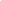 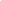 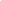 Tax Rates and Ratios for 2015/2016:  4 Metropolitan Municipalities in South Africa
Source: Metropolitan Municipalities
Split-Rate Tax Rates: Example
Mbabane, Swaziland Tax Rates for 2014/2015
Source: City of Mbabane
Who determines the tax rate(s)?
Central government
Rate fixed in law (e.g. Cameroon, Egypt, Kosovo)
Issues?

Shared tax versus shared revenue

Local government:
Direct oversight and/or central government approval (e.g. Botswana, Namibia)

Indirect oversight 
Standard rate (e.g. Japan)
Ratios pertaining to differential rates (e.g. South Africa)
Compliance with constitutional guidelines  (e.g. South Africa)

Statutory limitations (maximum and/or minimum rates) (e.g. Uganda)

Citizen oversight (e.g. California)


Advantages and disadvantages?
How are tax rates set?
“Budget residual option”
Nominal versus Effective Rates
Whether set locally or centrally, and whether fixed or set annually, nominal tax rates tend to be higher than effective tax rates

Effective rate = Tax amount/Property value

Reasons:
Value reductions
Assessment ratios
Rebates
Exemptions
Tax rate issues
Multiplicity of differential tax rates
Many countries allow for differential rates
Armenia; Poland

Static tax rates 
Armenia

Centrally- or locally-determined tax rates
Central: Armenia

Local: Some central (or provincial/state) oversight or control over locally-set tax rates
Tax relief
What is “tax relief”?

Why grant it?

What are the dangers?

How much relief?

How should it be granted?

Mandatory or discretionary?

Automatic or on application?
What is tax relief?
“Tax relief” implies that some taxpayers, or properties, or property categories receive preferential treatment and should be justified in a rates policy as some are paying more if other are paying less…

Relief is an expenditure – and should ideally be quantified and reflected as such in the budget

The relief could be granted –
to persons (e.g. pensioners, the aged) – usually “means tested”
on the basis of use (e.g. properties used for bona fide farming; sports facilities)
on the basis of location (e.g. rural)

Mandatory and/or discretionary relief
Revenue Mobilisatio Model: Tax relief
Policy variables    Administration variables

  CR:     Coverage ratio
  VR:     Valuation ratio
  Col R: Collection ratio

Source: Kelly (2000)
Revenue
Tax rate
Tax base
x
x
CR
VR
Col R
=
x
x
Relief mechanisms – How?
Base:
Exclusions

Assessment:
Value reductions
Preferential valuation (e.g. “current use” value)

Tax rate:
Rebate
Partial exemption
Full exemption
Differential rates
Rate capping
Phase-in
Tax holiday

Payment:
Deferral
Income tax deductible
Tax amnesty
Candidates for relief – Who?
Poor and indigent
Pensioners
Unemployed taxpayers
Farmers
Religious, charitable & educational institutions
Sports clubs
Foreign embassies
Conservation land
Monuments and national heritage sites
Properties damaged by natural disasters (e.g. flooding)
National and/or provincial/state government
Residential properties
Vacant/unoccupied properties
Purpose of relief – Why?
To alleviate financial hardship
Actual (e.g. unemployed)

Perceived (e.g. pensioners or the aged)

Social or political “merit” 
E.g. sports clubs, political parties

Environmental protection

Counter shifts in incidence

Achieve “equity”
Dangers of tax relief
Erosion of the tax base

Temporary relief measures tend to become permanent 

Understatement of fiscal capacity

Loss of transparency

Loss of accountability (if granted by different levels)

Pressures to extend relief to other “deserving” groups/entities

Administrative complexity

Administrative discretion and corruption

Unintended consequences or missing the target
Exemptions
Distinguish exemption (assessed, but not (fully) taxed) from exclusion (excluded from the base or assessment)

Based on ownership – e.g. government

Based on ownership and use – e.g. religious, charitable, conservation purposes

Based on use – e.g. bona fide farming

Based on value – e.g. below a value threshold

Problems:
Unless accounted for, conceals fiscal capacity
Political pressure by similar ‘pressure’ groupings
Rate capping
Protection of taxpayers

Protection of national interests and national (fiscal) policies

Prevents or limits (unhealthy) tax competition between municipalities

Loss of local autonomy

Statutory overrides?
Relief associated with payment
Deferment
Administration
Interest rate
On application 
E.g. British Columbia, Canada 
As long as existing use is maintained
E.g. New Zealand 

Deductibility from income tax
Tax exporting
Relief - Recommendations
Relief mechanisms should be restricted to an absolute minimum

Preferably not be related to the tax base (i.e. an exclusion) or assessment (i.e. preferential valuation)

Must be quantifiable and justifiable

Cost should ideally be reflected in annual budget
Conclusions
Recommendations for tax rate and tax relief policies
Keep it simple - equity comes with a price tag

Differential rates: 
Limit the number of classifications
Quantify and justify the differentiation

Tax rates: Revenue should at least (re)cover the costs related to all of the steps in the comprehensive property tax model

Keep tax relief to the absolute minimum – as it erodes the tax base

Review relief policies/programmes regularly